Блокада Ленинграда
8 сентября 1941 - 27 января 1944
И шар земной гордится Ленинградом. 
                            / О. Берггольц /
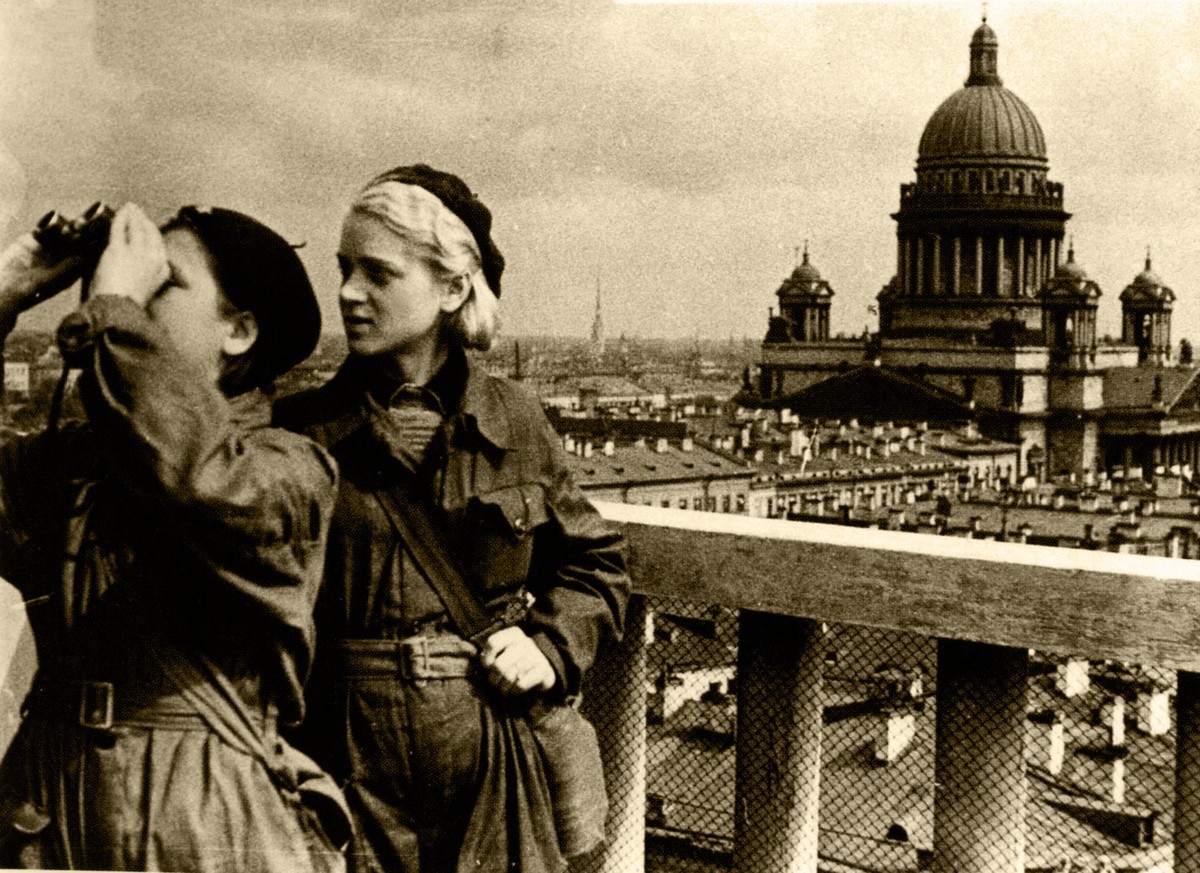 Зенитная батарея на Университетской набережной.
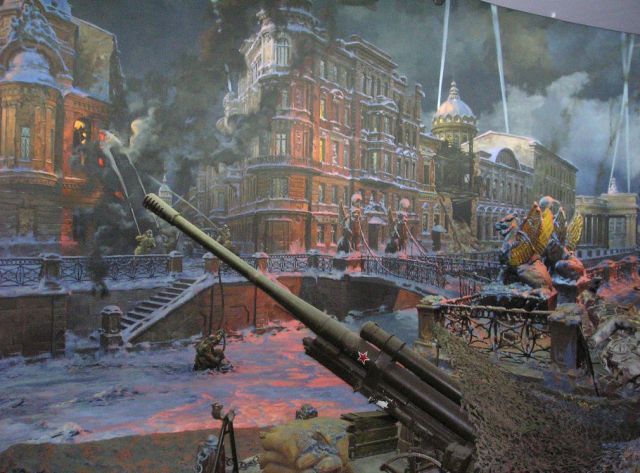 Карточка на хлеб.
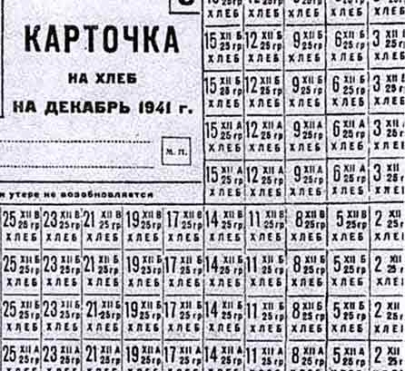 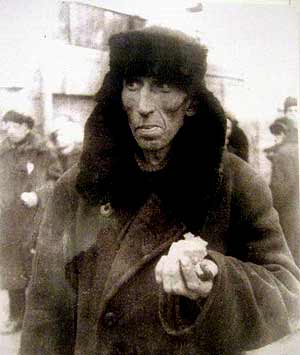 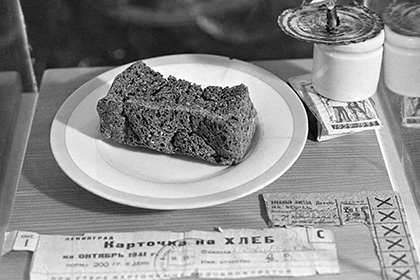 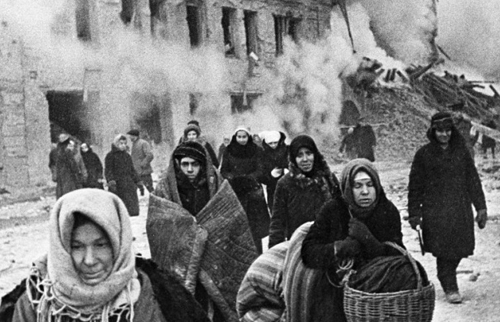 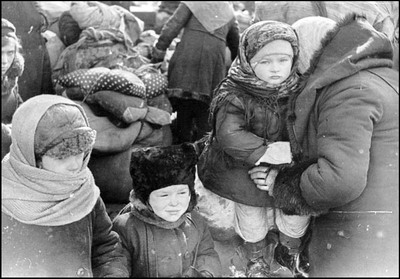 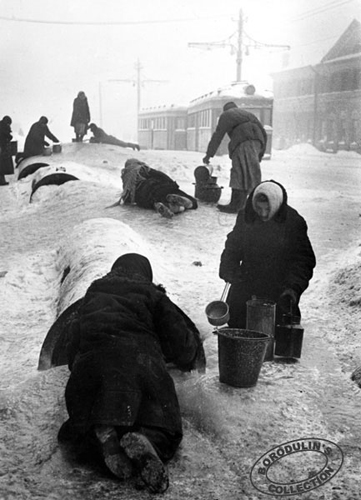 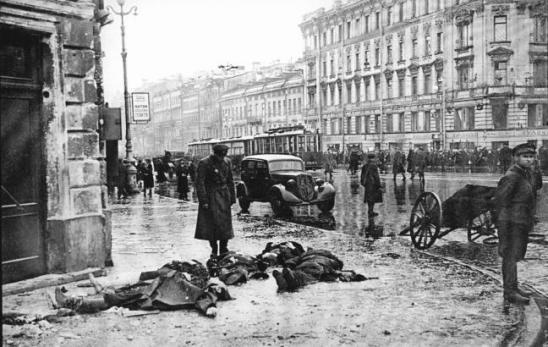 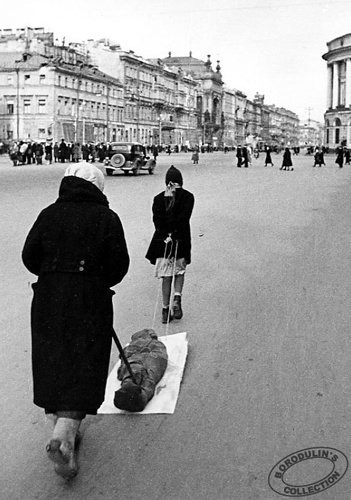 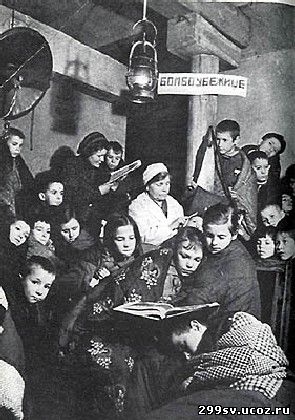 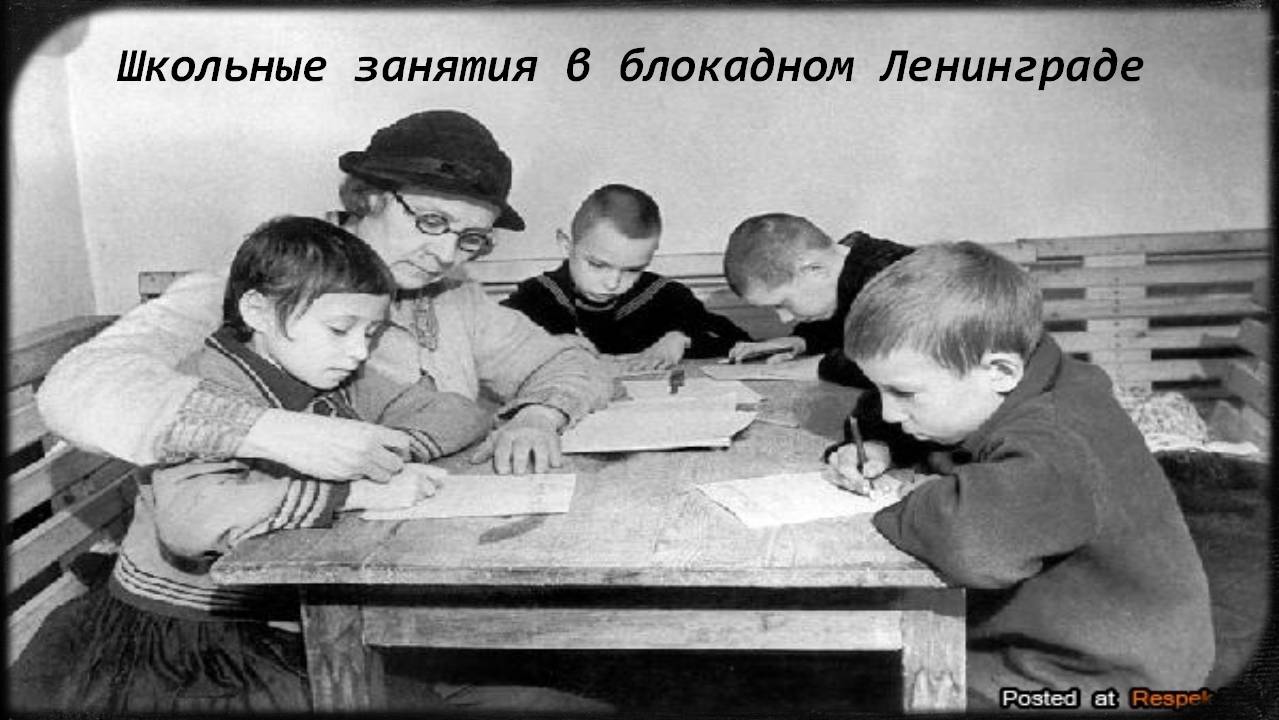 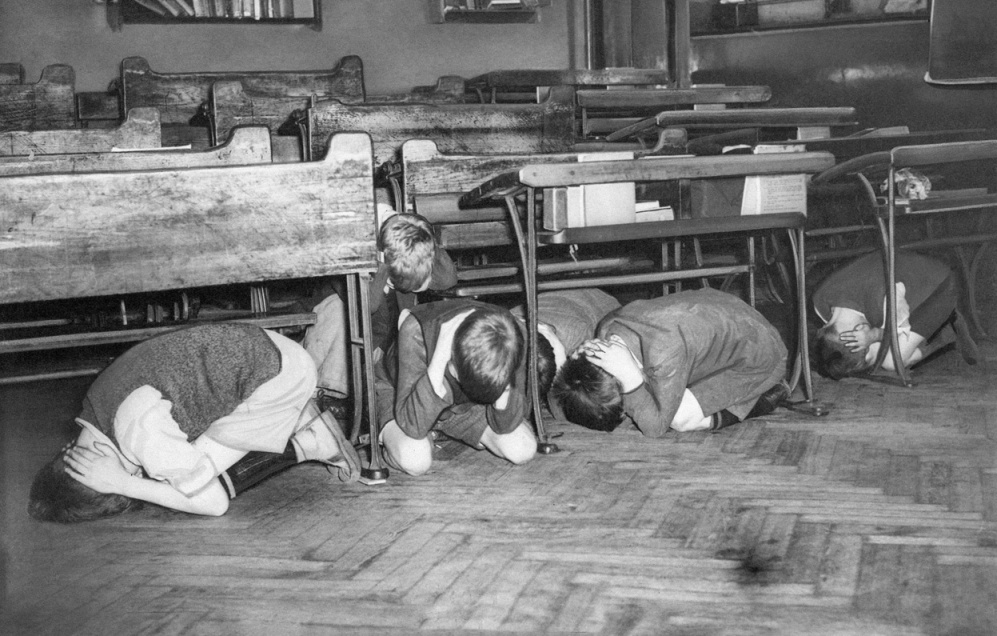 Таня Савичева.
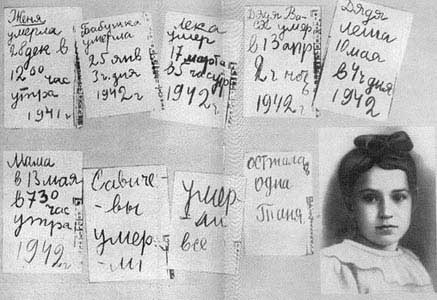 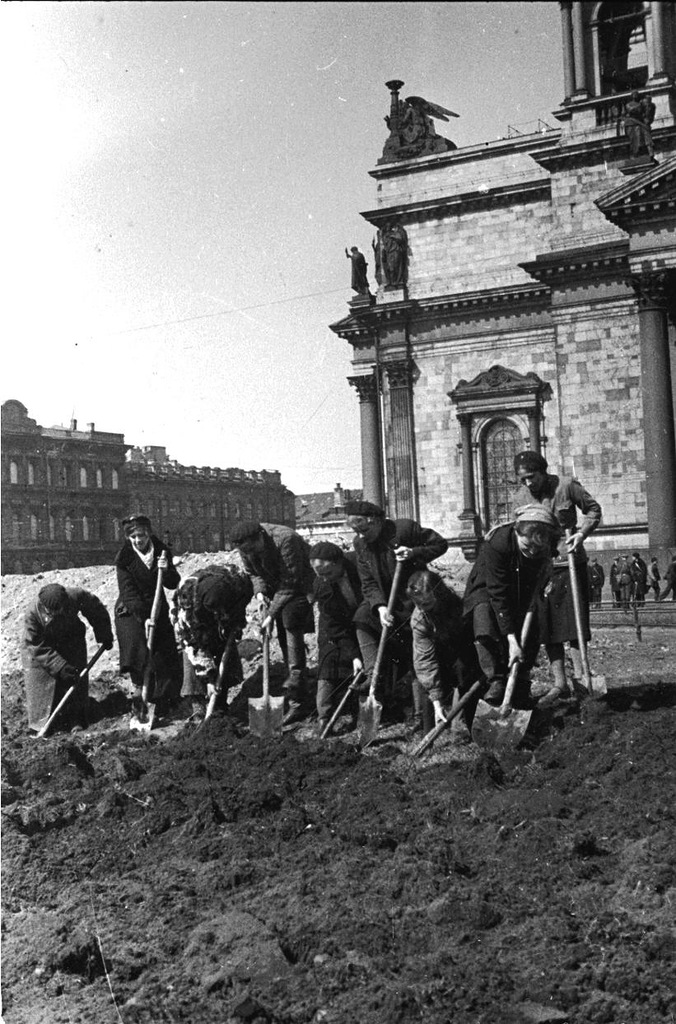 В связи с прекращением связи с Большой землей особое значение приобрела дорога через Ладожское озеро, ставшая легендарной "Дорогой Жизни"
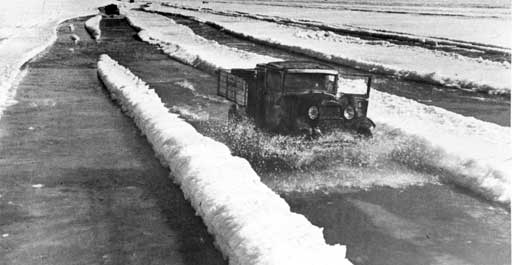 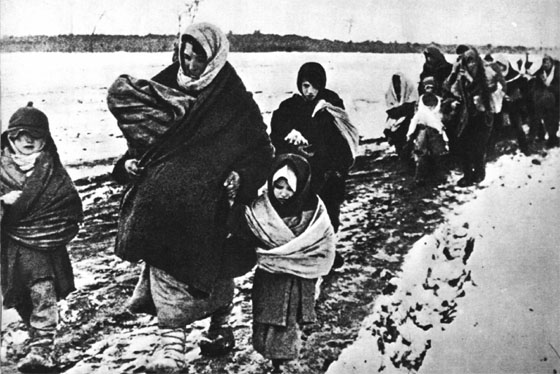 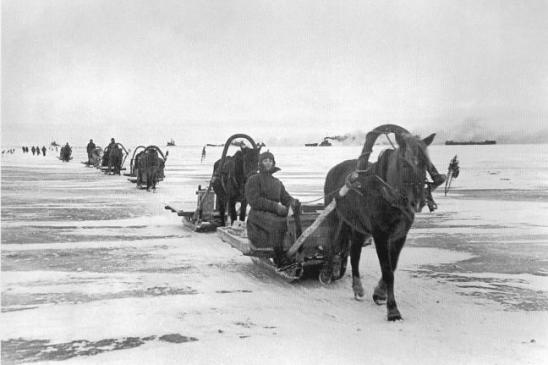 В связи с прекращением связи с Большой землей особое значение приобрела дорога через Ладожское озеро, ставшая легендарной "Дорогой Жизни"
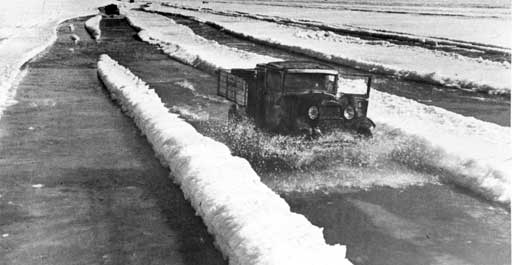 Все то время, когда шла блокада, не замолкало ленинградское радио, где выступали поэты и писатели. 2 июля 1942 года с Урала доставили партитуру 7-й симфонии Дмитрия Шостаковича, которая 9 августа 1942 была исполнена оркестром Радиокомитета в осажденном немцами Ленинграде.
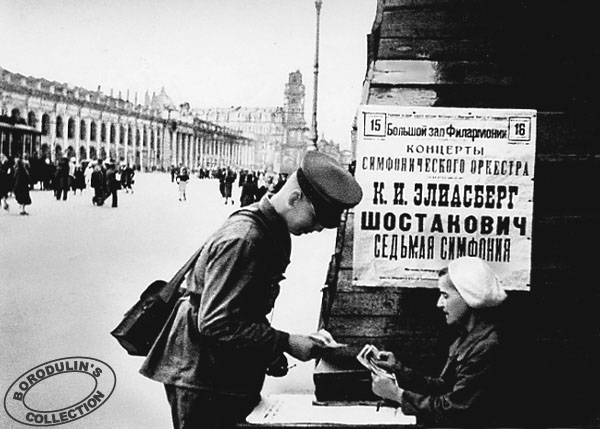 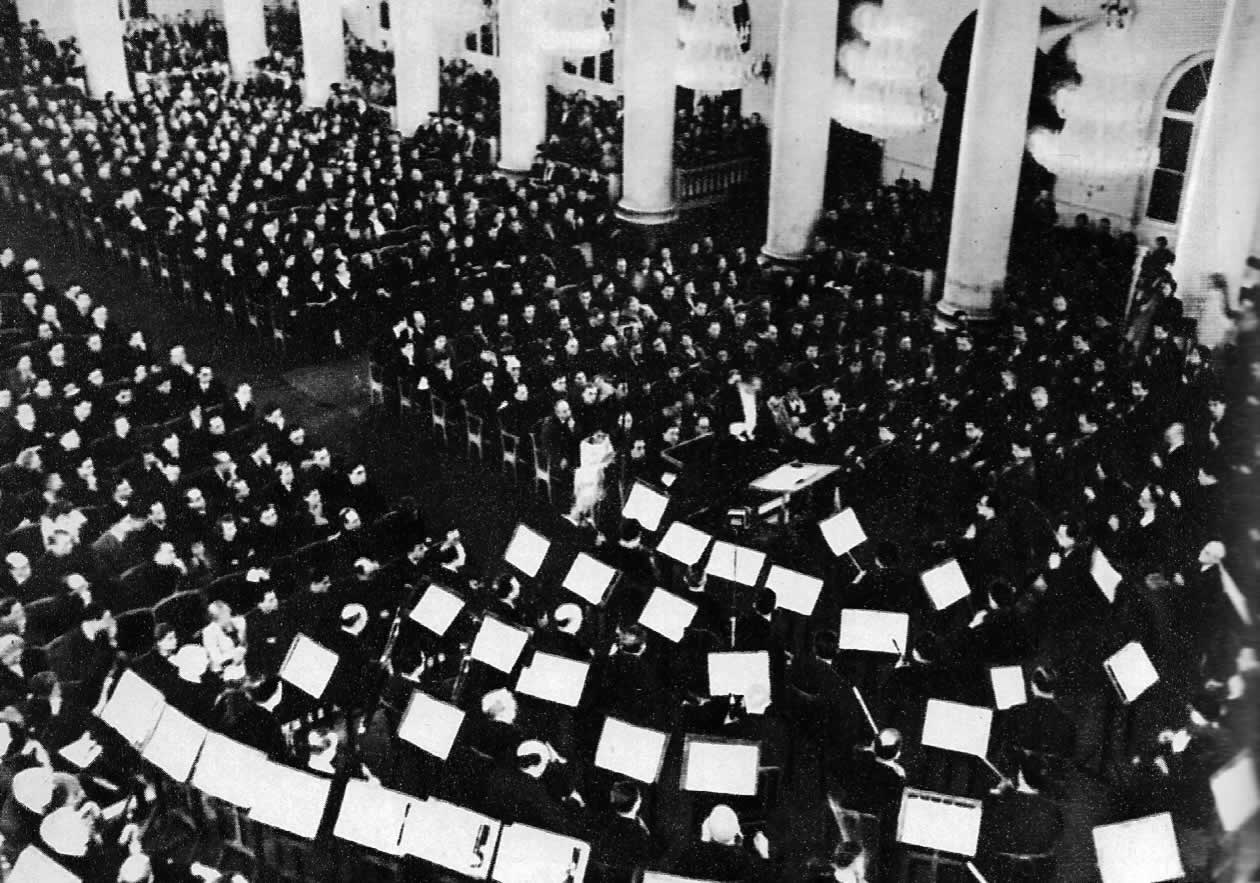 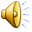 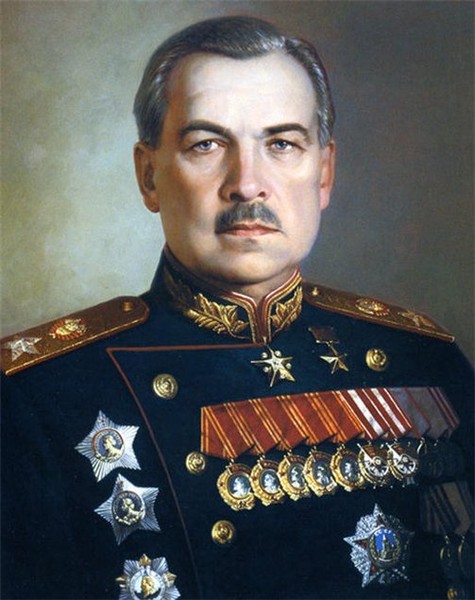 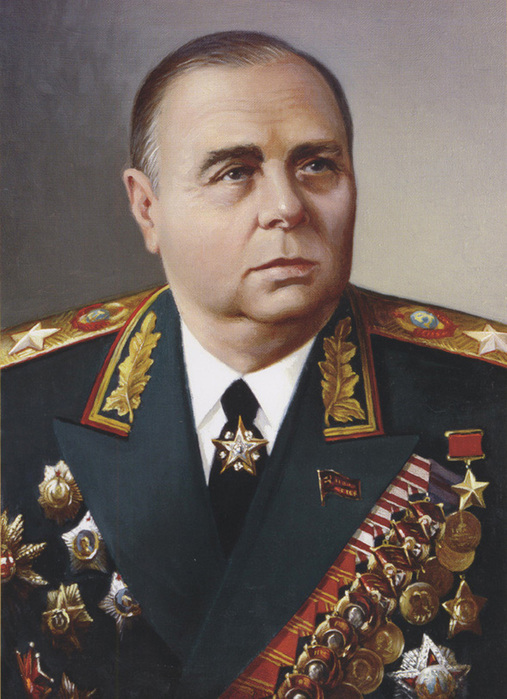 Операция «Искра»
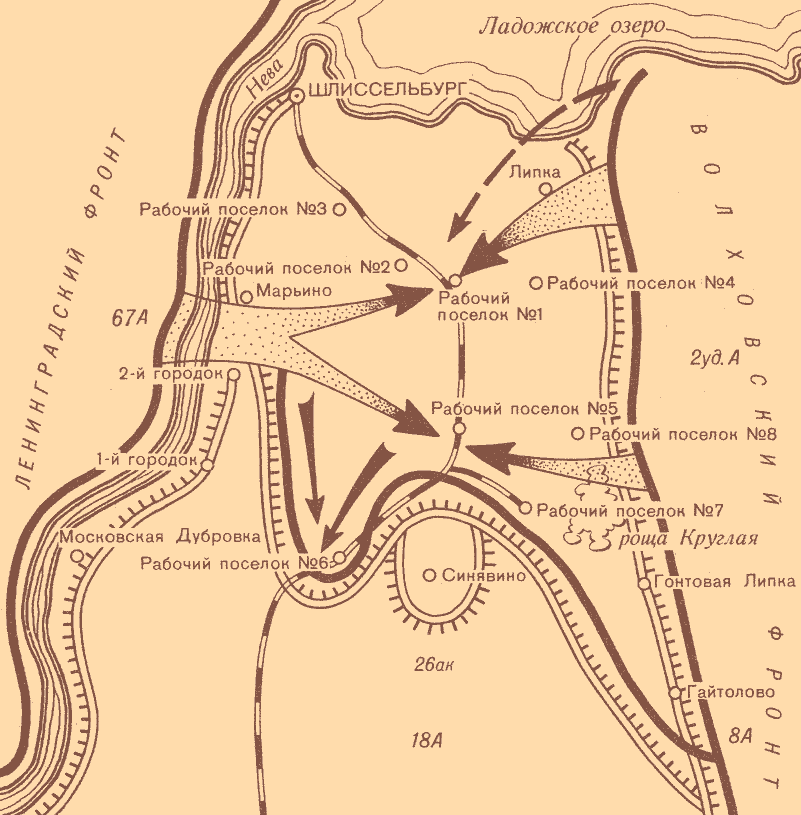 Л.А.Говоров
К.А.Мерецков
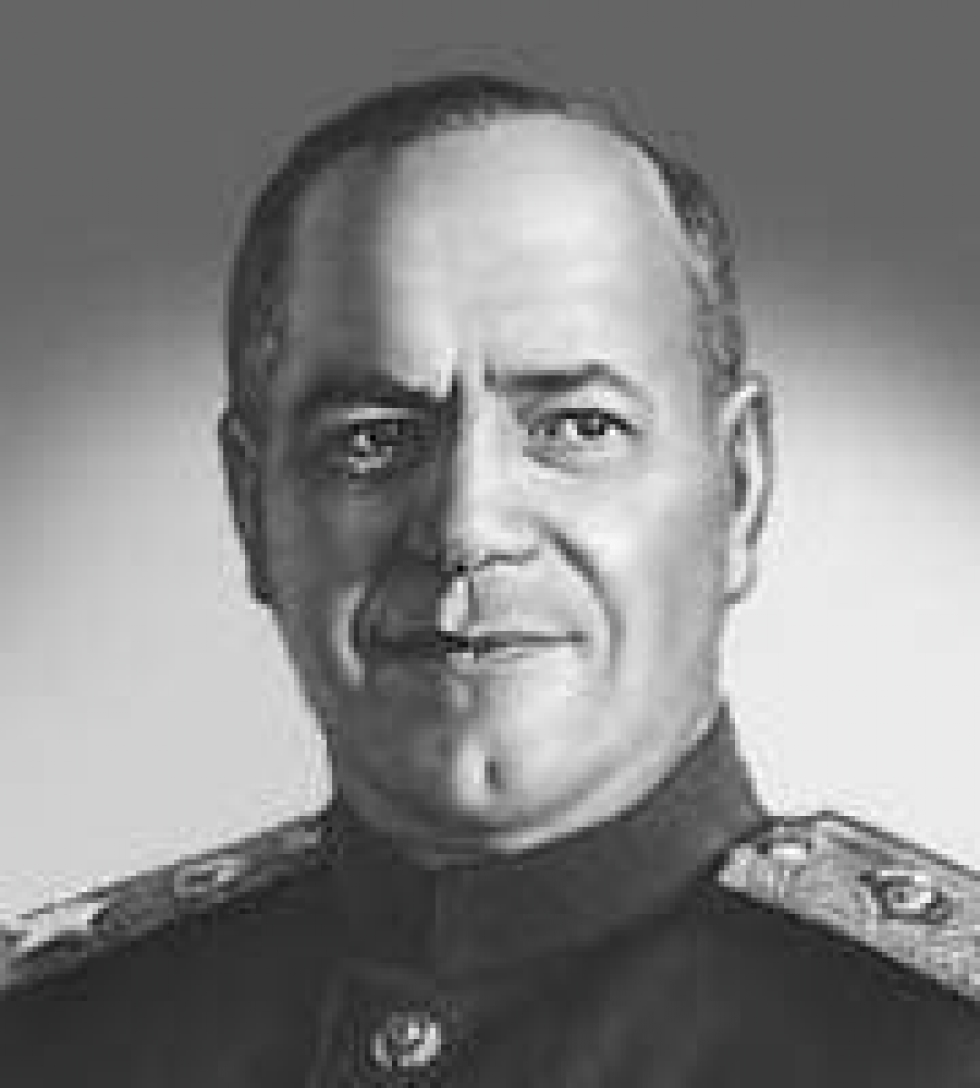 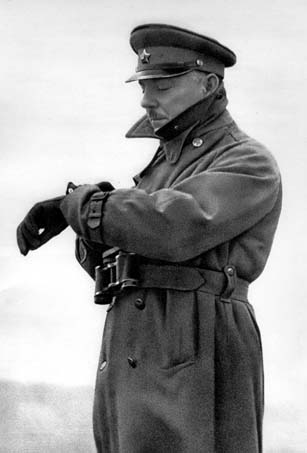 К.Е.Ворошилов
Г.К.Жуков
Ольга Берггольц- голос блокадного Ленинграда.
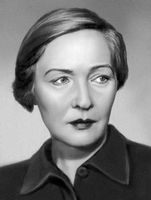 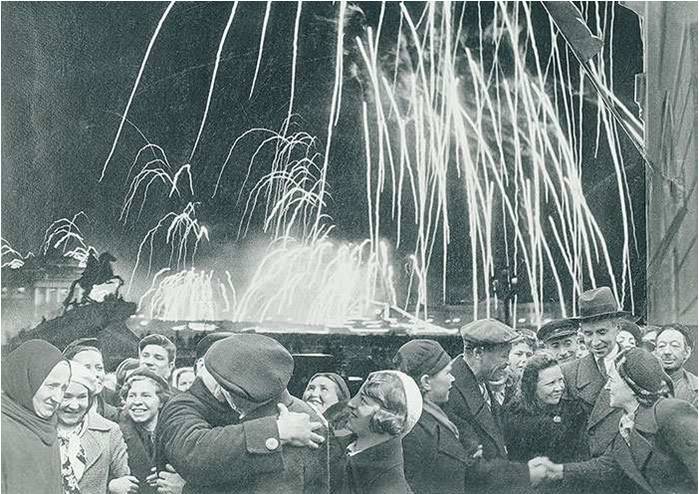 «Город - Герой»
Приказом Верховного Главнокомандующего от 
1 мая 1945 года Ленинград вместе с Москвой, Сталинградом, Севастополем и Одессой был назван городом-героем за героизм и мужество, проявленные жителями города во время блокады… 8 мая 1965 года Указом Президиума Верховного Совета СССР Город-герой Ленинград был награждён орденом Ленина и медалью «Золотая Звезда».
Медаль за оборону Ленинграда
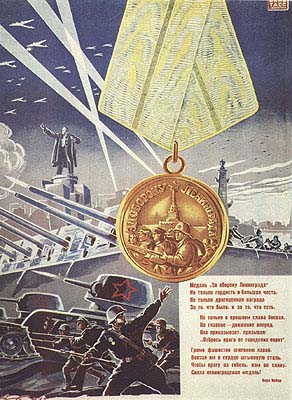 Наши земляки: 


Густышкин Алексей Иванович
Гришин Николай Федорович
Лазарев Владимир Михайлович
Матюшенко Георгий Яковлевич
Рогожин Дмитрий Кузьмич
Седова Клавдия Матвеевна
Кирюхин Михаил Петрович
Терентьев Николай Алексеевич
Черная Анна Тимофеевна
Чирков Анатолий Григорьевич
Памятник детям блокады.
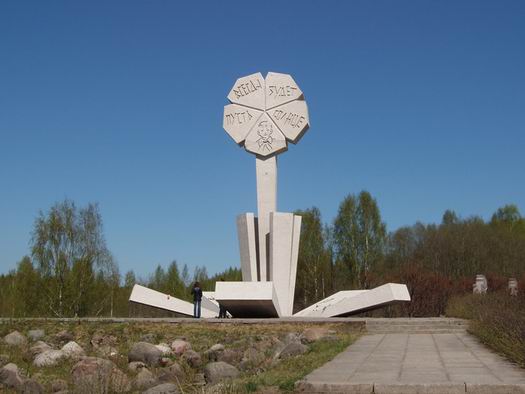 Пискарёвское кладбище
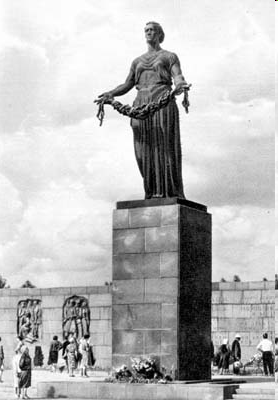 Памятники
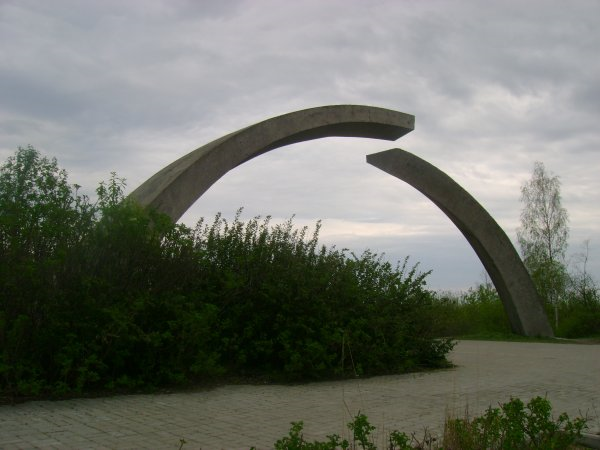 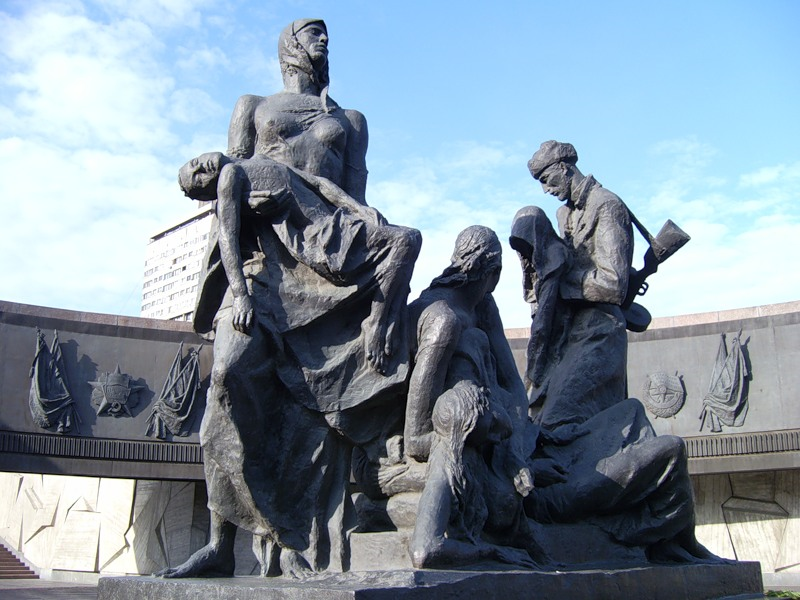 Памятник в честь разрыва блокады Ленинграда!
Памятник героическим защитникам блокадного Ленинграда.
Мемориал « Защитникам Ленинграда»
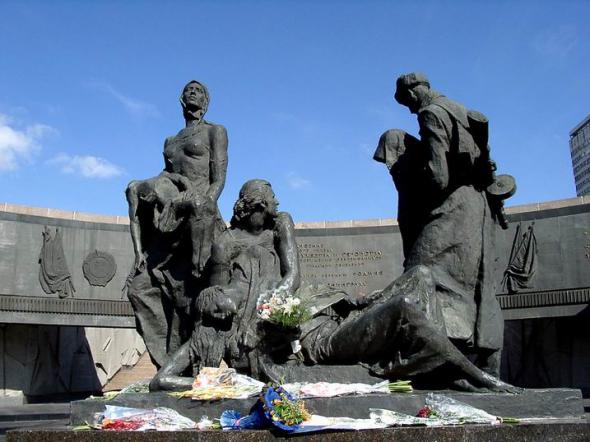